Knjižnice Hrvatskog vojnog učilišta „Dr. Franjo Tuđman”
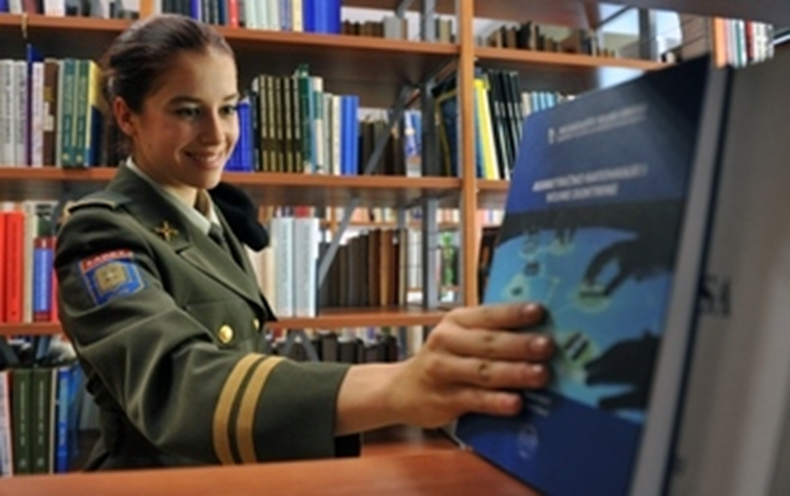 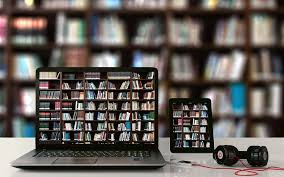 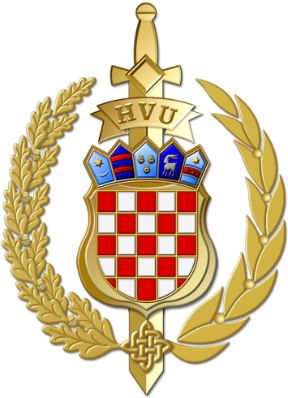 HVU „Dr. Franjo Tuđman“
središnja visokoobrazovna vojna ustanova Oružanih snaga Republike Hrvatske čija je primarna uloga školovanjem pripremati i osposobljavati časnike, dočasnike i državne službenike u OSRH za provedbu zadaća Oružanih snaga određenih njihovim strateškim dokumentima, misijama i zadaćama
Knjižnice HVU-a „Dr. Franjo Tuđman”
centar su knjižnično-informacijske djelatnosti na HVU-u

visokoškolske  knjižnice čija je misija pružanje potpore u obrazovanju kadeta  te razvoju nastavnih procesa i znanstveno-istraživačkog rada na HVU-u kao sastavnici Sveučilišta u Zagrebu (od 2014.) i Sveučilišta u Splitu (od 2018.)
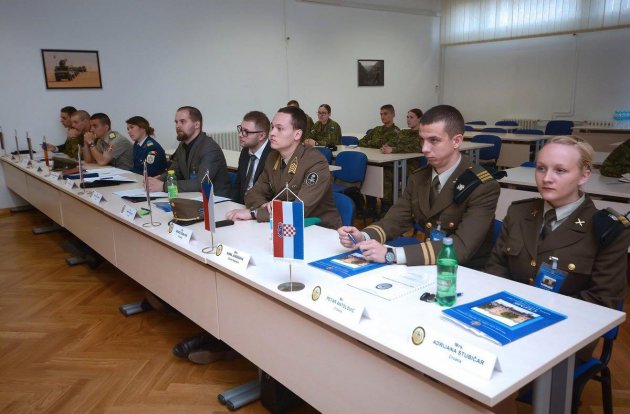 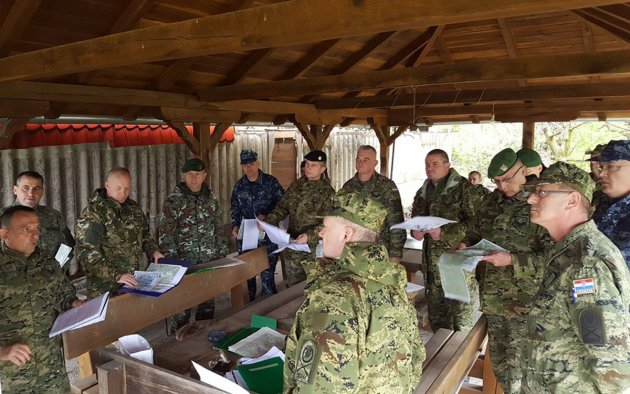 pružanje potpore obrazovnim programima slijedno rastuće vojne izobrazbe časnika i dočasnika Centra vojnih škola „Petar Zrinski”: Ratna škola, Zapovjedno stožerna, Dočasnička i Časnička škola, Škola stranih jezika

unapređenje vojnostručnih znanja, nacionalne i opće kulture svih pripadnika OSRH
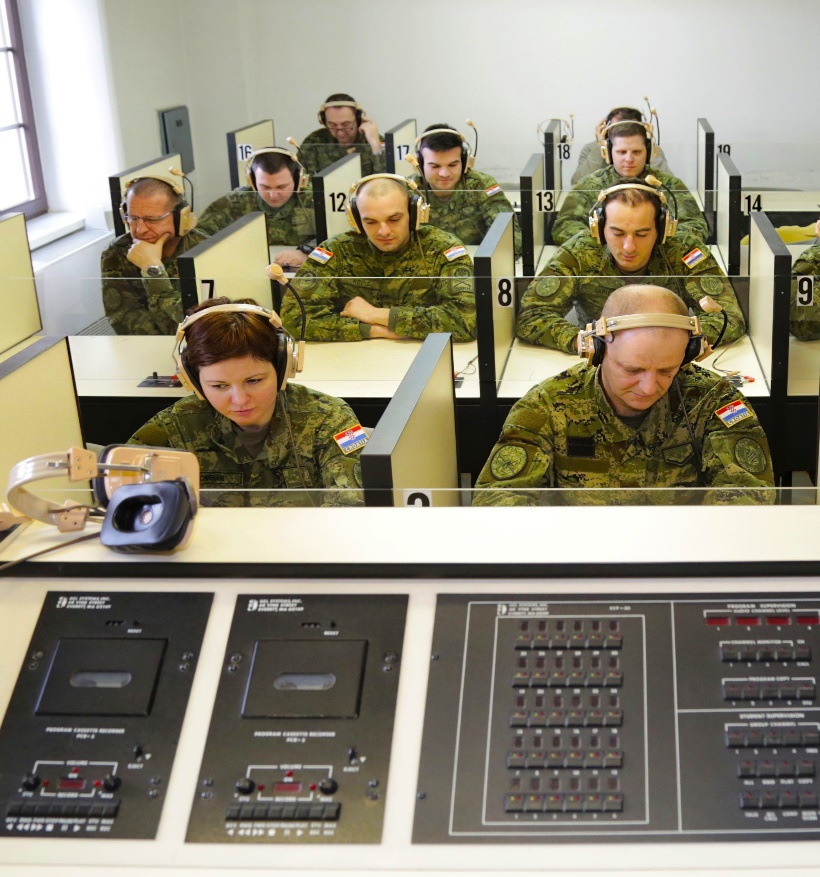 Jedine su knjižnice u RH  kojima je građa iz područja obrane i vojnih znanosti, te znanstvenog polja Vojno-obrambenih i sigurnosno-obavještajnih znanosti i umijeća u žarištu interesa!
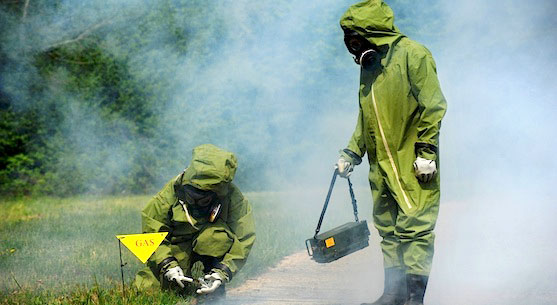 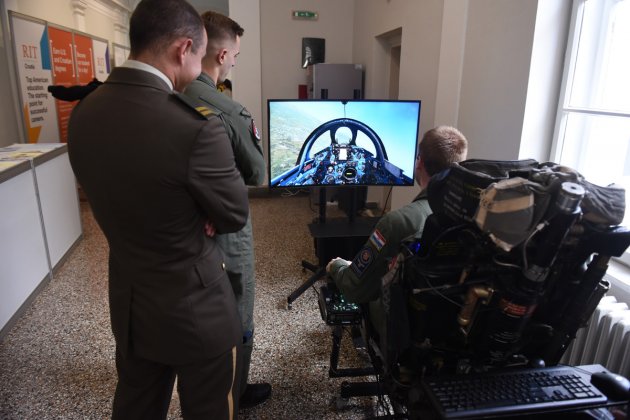 Zapovjedništvo HVU-a 
		   	OKID - Odsjek Knjižnica HVU-a

Knjižnični fondovi  slijede podjelu grana Oružanih snaga RH: 

Knjižnica Zagreb – kopnena vojska
Knjižnica Split – mornarica
Knjižnica Zadar – zrakoplovstvo i protuzračna obrana 

 






Ciljana korisnička populacija:  
oko 15 000 pripadnika OSRH (500 kadeta, 700 polaznika raznih vojnih izobrazbi godišnje, 400 djelatnika HVU-a)
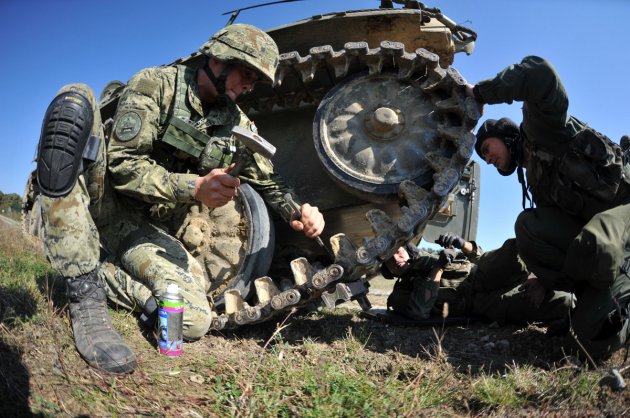 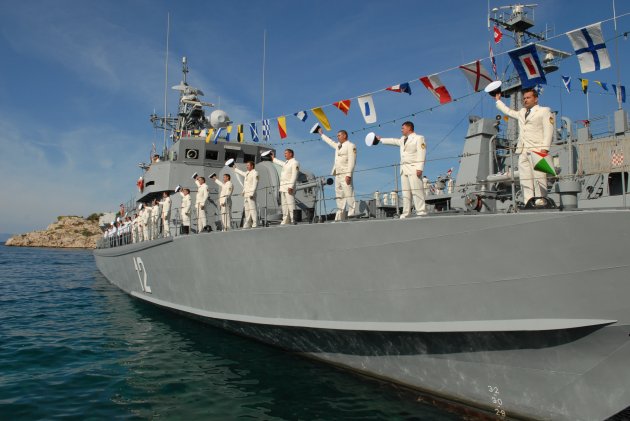 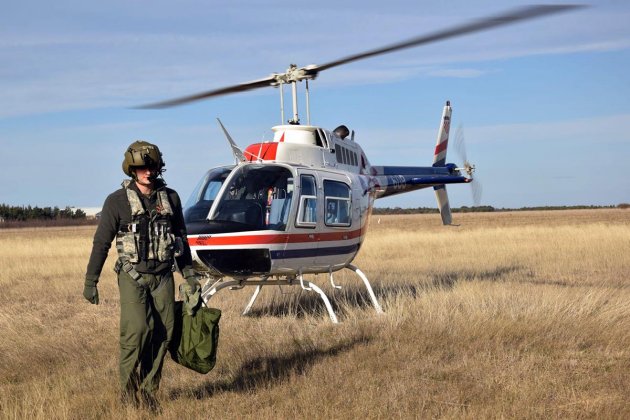 Knjižnični fond
+    stručne publikacije MORH-a i ustrojstvenih cjelina OSRH
+    literatura za vojne studijske programe  
+    literatura za polaznike izobrazbi časnika, dočasnika i državnih 	službenika OSRH
+    zbirka završnih radova polaznika Dočasničke, Časničke, Zapovjedno-	stožerne i Ratne škole

+    zbirka Vojna znanost sa grupama filozofija i sociologija rata, strategija, 	taktika, vojna izobrazba, pješaštvo, mornarica, zrakoplovstvo, 	vojna 	povijest, vojna medicina, vojna tehnika itd.

+    referentna zbirka s posebnim naglaskom na vojnim znanostima i 	umijećima
+    zbirka časopisa s posebnim naglaskom na obrani i vojnim znanostima

+    zbirka Domovinski rat
+ zbirka stare građe (JNA, fond pričuvnih brodskih knjižnica K.u.K. 	Marine-Bibliothek u Knjižnici HVU-a Split i dr.)

+    općeznanstveni fond – sve discipline koje podupiru znanstveno polje 	Vojno-obrambene i sigurnosno-obavještajne znanosti i umijeće 	(psihologija, politika, menadžment, prirodne i tehničke znanosti, 	 	  medicina, geografija, povijest…)
+    zbirka digitalne građe

+    književnost (beletristika)

 
 preko 330 000 jedinica građe
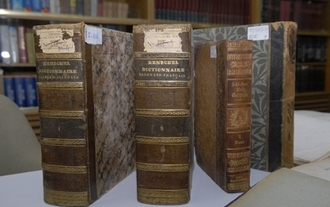 Organizacija fonda
slobodan pristup  / radovi s oznakom tajnosti

raspored u grupama: 
	kadetska literatura, 
	literatura za vojne izobrazbe, 
	referentna literatura, 
	časopisi 
	digitalna građa i 
	ostalo 

 unutar grupa sve prema Univerzalnoj decimalnoj klasifikaciji
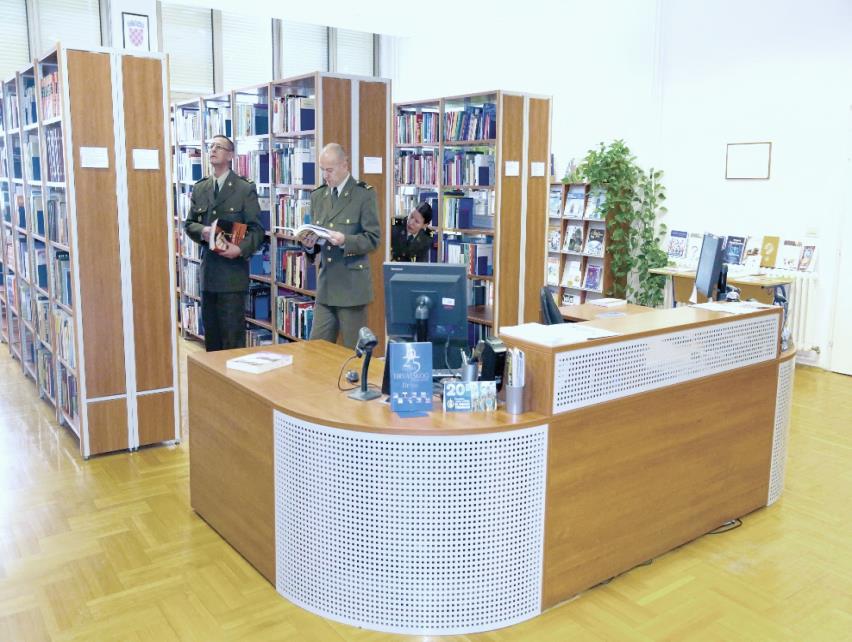 Univerzalna decimalna klasifikacija:

0 Znanost i znanje, organizacija, informacija: 
   004 Računalna znanost i tehnologija. Računalstvo
   005 Menadžment  005:355/359 Vojni menadžment
   007 Kibernetika
   070 Novine
1 Filozofija. 
   159.9 Psihologija 159.9:355/359  Vojna psihologija
   17 Etika. Vojna etika
 
2 Religija. Teologija
3 Društvene znanosti: 
   32 Politika 323.28. Politički progon. Terorizam 327 NATO 
   33 Ekonomija 34 Pravo 
   35 Javna uprava. Vlada 355/359 Vojni poslovi
   37 Obrazovanje
5 Matematika i prirodne znanosti: 51 Matematika 53 Fizika 	54 Kemija 55 Geoznanosti 57 Biologija

6 Primijenjene znanosti
	61 Medicina 61:355/359 Vojna medicina
	62 Inženjerstvo. Tehnika / tehnologija 
		623 Vojna tehnika

7 Umjetnosti. 79 Rekreacija. Zabava. Sport

8 Jezik 81 Lingvistika 82 Književnost

9 Geografija
	929 Biografija
	93/94 Povijest
		94(100)”1914/1919” Prvi svjetski rat
		94(100)”1939/1945” Drugi svjetski rat
355/359 Vojni poslovi:

	355.01	Filozofija i sociologija rata
	355.01	Biografije vojskovođa i vojnih osoba
	355.02 	Obrambena politika. Civilna zaštita 
	355.23 	Vojna izobrazba
	355.357 	Mirovne snage
	355.4 	Ratne operacije
	355.40 	Obavještajna služba
	355.41 	Opskrba i ratna služba
	355.42 	Taktika
	355.43 	Strategija 
	355. 48 	Vojna povijest. Ratovi. Bitke
	358 		Pješaštvo. Artiljerija. Inženjerija 
	358.4 	Vojno zrakoplovstvo
	359 		Mornarica 

	355.45(497.5)”1991/1995” Domovinski rat
	355.01 (497.1) 			   Rat u Jugoslaviji
Pretraživanje
Abecedni i stručni tradicionalni katalog

Popis građe u elektroničkom obliku 
	na računalima u čitaonici
	na Iliasu

Elektronički katalog na mreži: https://k-hvu.zaki.com.hr

Repozitorij završnih i diplomskih radova HVU-a u Dabru:  https://repozitorij.vojni.unizg.hr/

Baza elektroničkih izvora za hrvatsku akademsku i znanstvenu zajednicu http://baze.nsk.hr/
Čitaonice s pristupom internetu

Radno vrijeme:
Knjižnica Zagreb: 
	ponedjeljak - petak
	tijekom školske godine 8:00 – 20:00
	tijekom školskih praznika 8:00 – 16:00 

Knjižnica Split:
	ponedjeljak - petak
	tijekom školske godine 7:300 – 19:30
	tijekom školskih praznika 7:30 – 15:30          
										
Knjižnica Zadar:
	ponedjeljak – petak 
	7:00 – 15:00
Kontakti
Knjižnica Zagreb: tel. 01 37 86 645, 37 84 399
	knjiznica.hvu.zagreb@morh.hr
	Ilica 256 b, 10 000 Zagreb
Knjižnica Split: tel. 021 354 273, 354 229, 354 266 
	knjiznica.hvu.split@morh.hr
	Zrinsko-frankopanska bb, 21 000 Split
Knjižnica Zadar: tel. 023 358 151
	knjiznica.hvu.zadar@morh.hr
	Vojarna Zemunik Donji, 23 000 Zadar
Dobro došli !
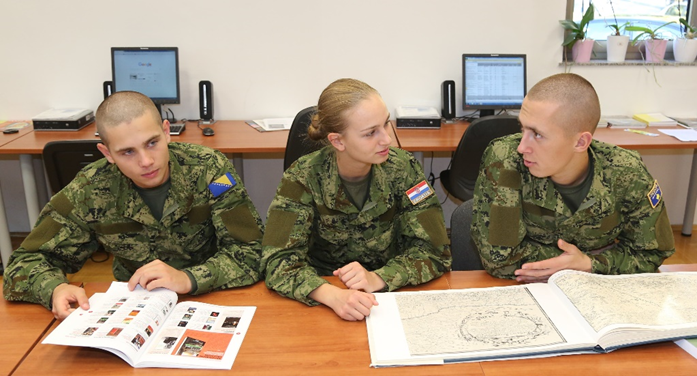